Агитбригада по ПДД
       «Светофорчик»
Выполнила:
учитель начальных классов
МКОУ «Горшеченская СОШ имени
Н.И. Жиронкина»
Брагина Татьяна Александровна
СВЕТОФОРЧИК
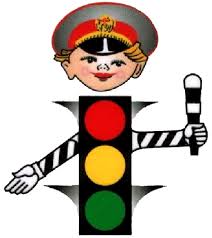 П  -   правила
Д  -   дорожного
Д  -   движения
Начиная переход, посмотри налево, потом направо.

 Если нет тротуара, иди по обочине навстречу
   движущемуся транспорту.

 Автобус и троллейбус обходи сзади, трамвай – спереди.

  Переходи дорогу только по пешеходному переходу.

  Не играй на проезжей части.

 Не катайся на велосипеде по проезжей части.
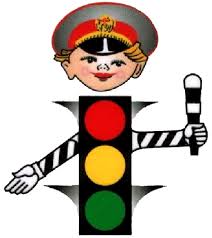 Светофор – регулирует движение транспорта
                      и пешеходов на дороге.
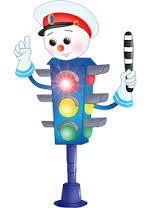 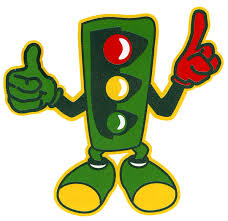 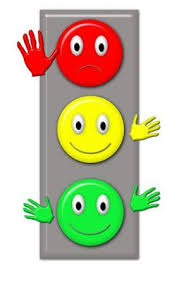 - СТОЙТЕ!


- ПОДОЖДИТЕ!


- ИДИТЕ!
Дорожные  знаки
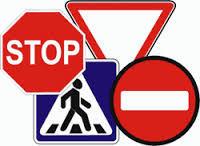 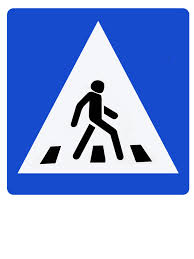 Пешеходный  переход
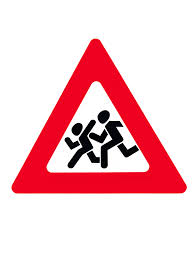 Дети
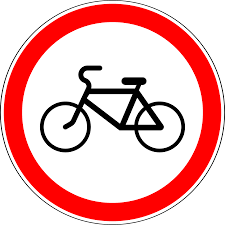 Движение  на  велосипедах
	       запрещено
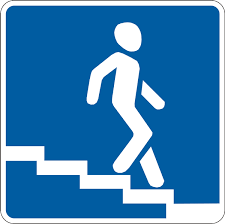 Подземный  переход
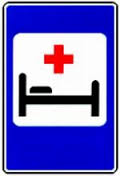 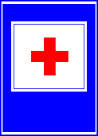 Пункт
медицинской  помощи
Больница
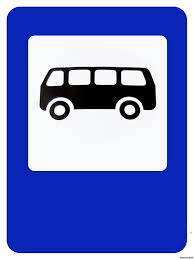 Место
  остановки автобуса
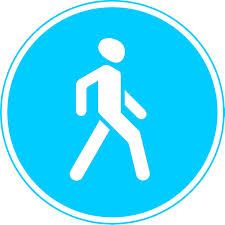 Пешеходная  дорожка
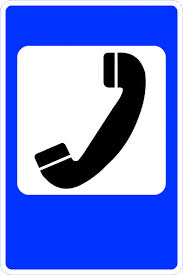 Телефон
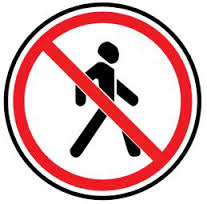 Движение  пешеходов
            запрещено
Соблюдайте
               правила дорожного движения!
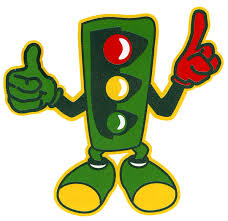 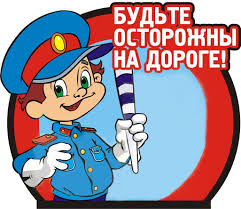